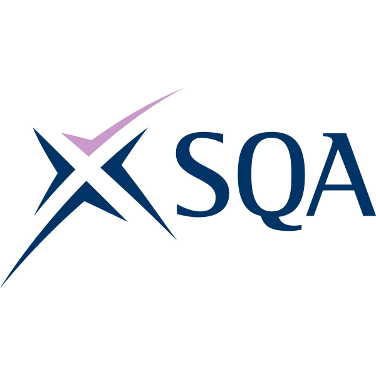 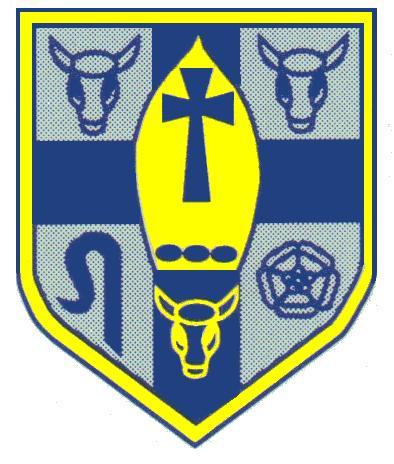 Investigative BiologyScientific Literature and Communication
Turnbull High School
Advanced Higher Biology
Unit 3
P92-93
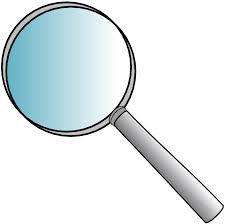 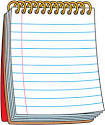 Miss A. Aitken
Types of Scientific Article
Primary Papers – used to communicate new research or findings

Review Articles – used to summarise and provide current knowledge in a particular field. Usually written by experts and provide “up to the minute” information
Miss A. Aitken
Peer Review
This is where papers are read and analysed by specialists who are experts in the field of study.

Papers are often not published until peer review has taken place.

Peer reviewers may ask for:
Alterations to the design of an experiment
More experiments or replicates
Different data analysis
Addition of key background information

Papers are usually only published in scientific journals AFTER peer review.
Miss A. Aitken
Science in the Media
Most people do not read scientific papers.

In order to get information on current scientific issues or breakthroughs, they turn to the media, or social media.

Can lead to misinterpretation/overhype of new scientific discoveries.
Miss A. Aitken
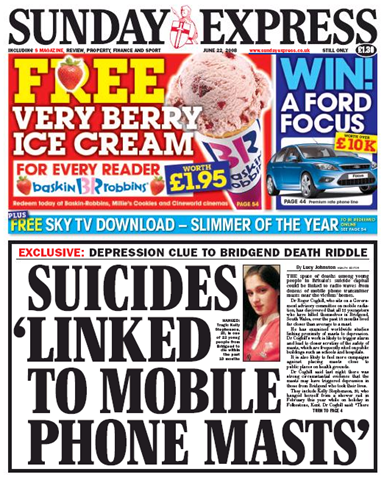 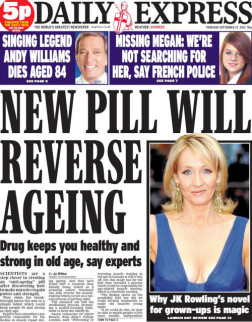 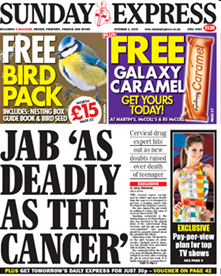 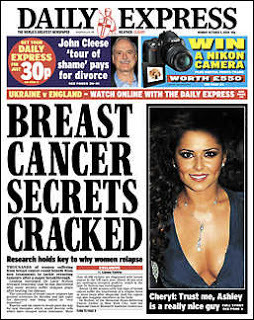 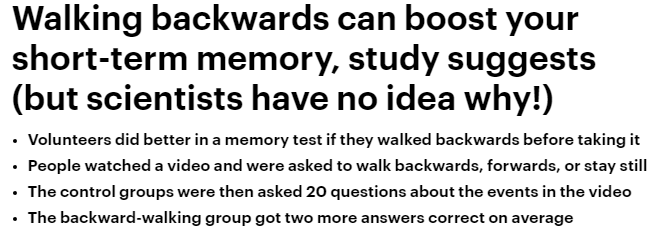 Miss A. Aitken